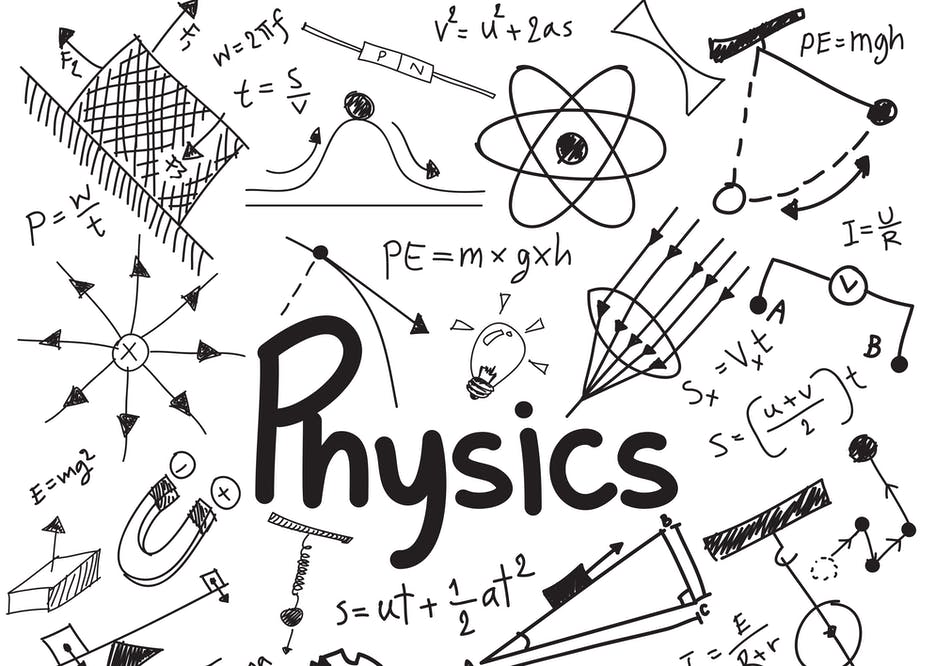 Reminder…
Διαλέξεις
Προαιρετική παρουσία!

Είστε εδώ γιατί θέλετε να ακούσετε/συμμετέχετε
Δεν υπάρχουν απουσίες
Υπάρχει σεβασμός στους συναδέλφους σας και στην εκπαιδευτική διαδικασία

Προστατέψτε εσάς και τους συναδέλφους σας: απέχετε από το μάθημα αν δεν είστε/αισθάνεστε καλά
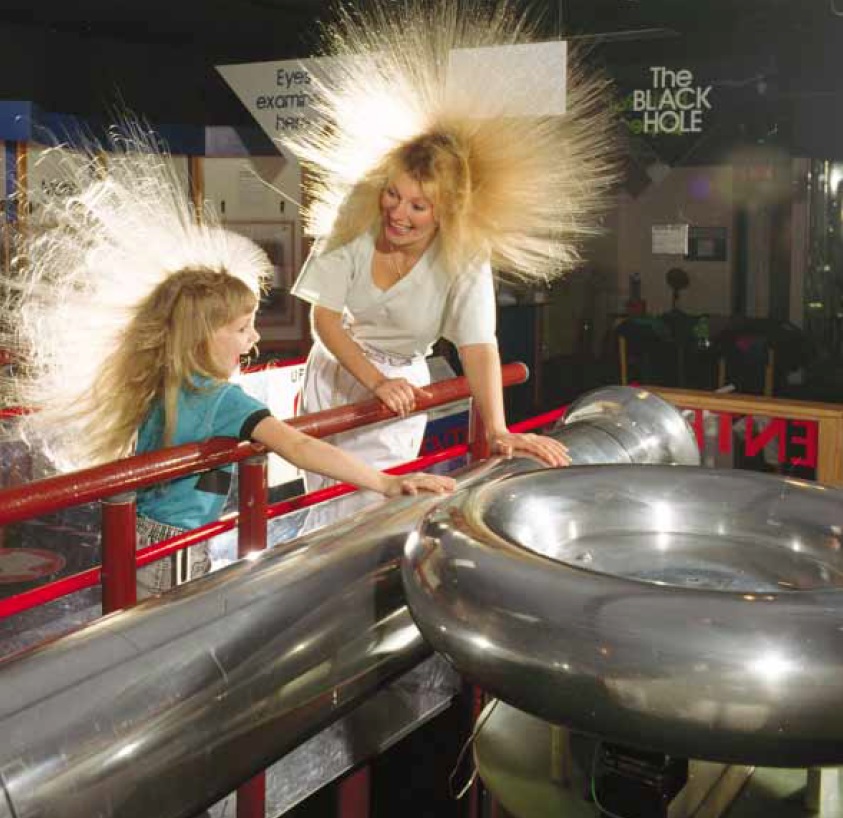 Φυσική για Μηχανικούς
Ηλεκτρομαγνητισμός
Ηλεκτρική Δύναμη
Εικόνα: Μητέρα και κόρη απολαμβάνουν την επίδραση της ηλεκτρικής φόρτισης των σωμάτων τους. Κάθε μια ξεχωριστή τρίχα των μαλλιών τους φορτίζεται και προκύπτει μια απωθητική δύναμη μεταξύ των τριχών, με αποτέλεσμα να «σηκώνονται οι τρίχες τους».  (Courtesy of Resonance Research Corporation)
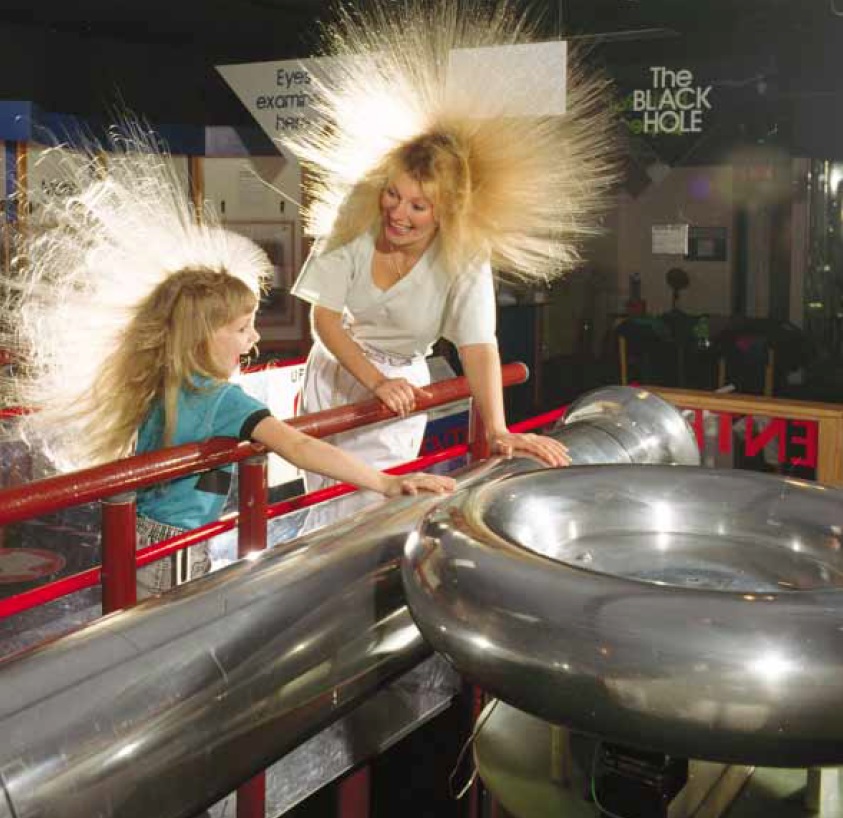 Φυσική για Μηχανικούς
Ηλεκτρομαγνητισμός
Ηλεκτρική Δύναμη
Εικόνα: Μητέρα και κόρη απολαμβάνουν την επίδραση της ηλεκτρικής φόρτισης των σωμάτων τους. Κάθε μια ξεχωριστή τρίχα των μαλλιών τους φορτίζεται και προκύπτει μια απωθητική δύναμη μεταξύ των τριχών, με αποτέλεσμα να «σηκώνονται οι τρίχες τους».  (Courtesy of Resonance Research Corporation)
Ηλεκτρομαγνητισμός
Μελέτη των φαινομένων που σχετίζονται με τον ηλεκτρισμό και το μαγνητισμό
Νόμοι του Ηλεκτρομαγνητισμού
Πανταχού παρόντες: smartphones, τηλεοράσεις, ηλεκτροκινητήρες, Η/Υ, επιταχυντές σωματιδίων, κ.α.
Ηλεκτρικός  ήλεκτρο (αρχ. Ελλ.) = κεχριμπάρι (απολιθωμένη ρητίνη, παράγωγο των κωνοφόρων δένδρων)
Μαγνητικός  Μαγνησία Μ. Ασίας (σημερινή Μανίσα, κοντά στη Σμύρνη)  περιοχή που βρέθηκε για πρώτη φορά ο μαγνητίτης
Επιστήμονες: Oersted, Ampere, Weber, Faraday, Henry, Maxwell
James Clerk Maxwell : Isaac Newton του ηλεκτρομαγνητισμού
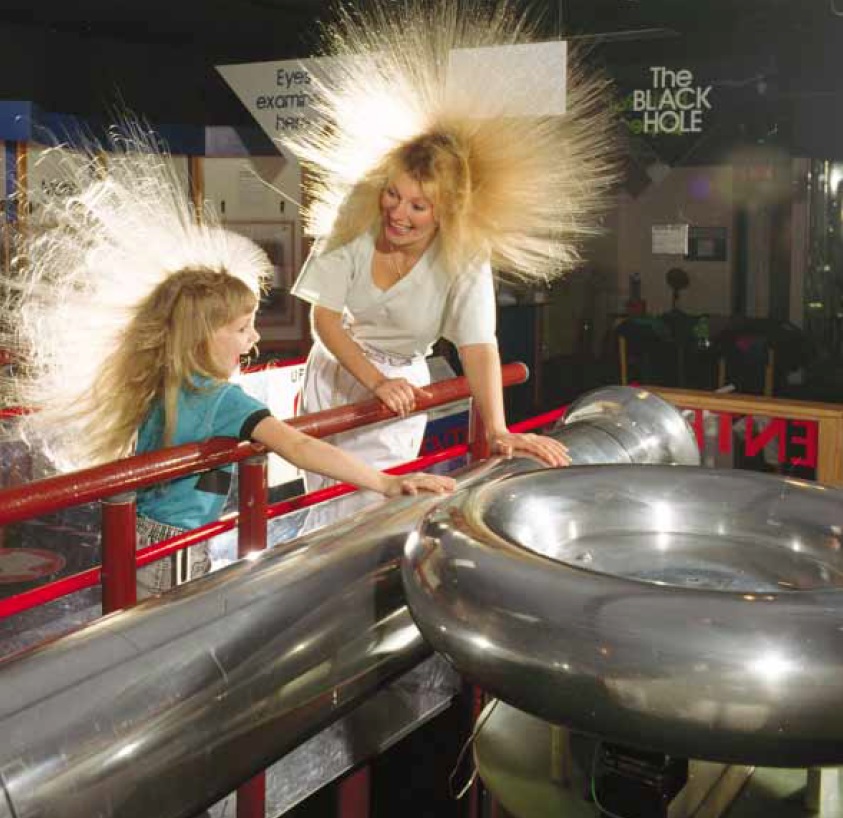 Φυσική για Μηχανικούς
Ηλεκτρομαγνητισμός
Ηλεκτρική Δύναμη
Εικόνα: Μητέρα και κόρη απολαμβάνουν την επίδραση της ηλεκτρικής φόρτισης των σωμάτων τους. Κάθε μια ξεχωριστή τρίχα των μαλλιών τους φορτίζεται και προκύπτει μια απωθητική δύναμη μεταξύ των τριχών, με αποτέλεσμα να «σηκώνονται οι τρίχες τους».  (Courtesy of Resonance Research Corporation)
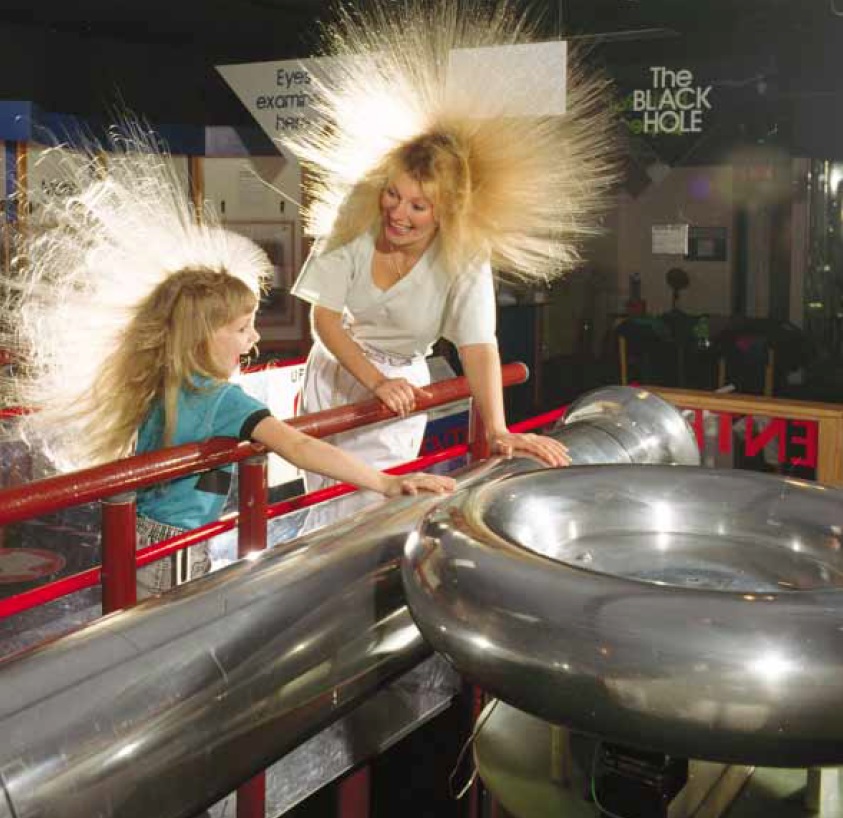 Φυσική για Μηχανικούς
Ηλεκτρομαγνητισμός
Ηλεκτρική Δύναμη
Εικόνα: Μητέρα και κόρη απολαμβάνουν την επίδραση της ηλεκτρικής φόρτισης των σωμάτων τους. Κάθε μια ξεχωριστή τρίχα των μαλλιών τους φορτίζεται και προκύπτει μια απωθητική δύναμη μεταξύ των τριχών, με αποτέλεσμα να «σηκώνονται οι τρίχες τους».  (Courtesy of Resonance Research Corporation)
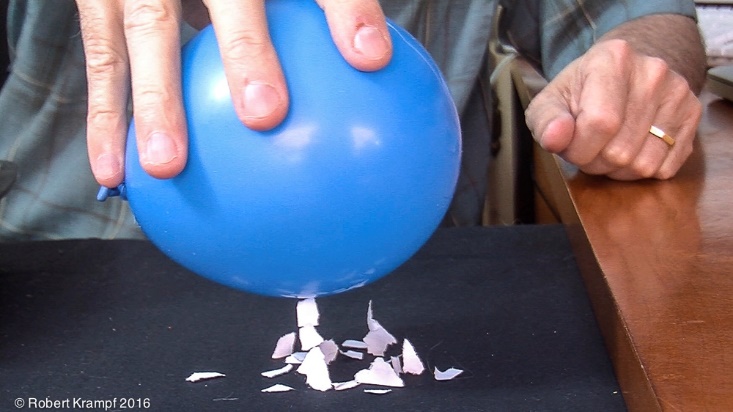 Ηλεκτρική Δύναμη
Όλοι έχετε “δει” ηλεκτρικές δυνάμεις γύρω σας
Τρίψτε ένα μπαλόνι στα μαλλιά σας και θα δείτε ότι έλκει κομματάκια χαρτιού
Μια τέτοια συμπεριφορά της ύλης αναφέρεται ως ηλεκτρική φόρτιση
Ηλεκτρικά φορτισμένα σωματίδια κινούνται από τα μαλλιά σας στο μπαλόνι
Πλησιάζοντας το στα κομμάτια χαρτί, τα φορτισμένα σωματίδια έλκουν κάποια άλλα φορτισμένα σωματίδια στο χαρτί
Πειράματα έδειξαν ότι υπάρχουν δυο είδη ηλεκτρικού φορτίου 
Ονομάστηκαν θετικό και αρνητικό φορτίο
Τα ηλεκτρόνια (ή και άλλα σωματίδια) έχουν αρνητικό φορτίο
Τα πρωτόνια (ή και άλλα σωματίδια) έχουν θετικό φορτίο
Φορτία ίδιου προσήμου απωθούνται
Φορτία αντίθετου προσήμου έλκονται
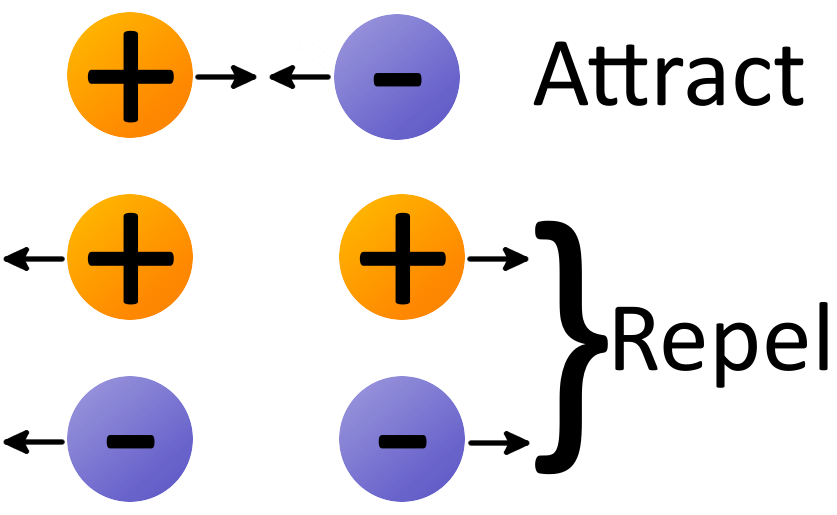 Ηλεκτρική Δύναμη
Ηλεκτρική Δύναμη
Κατηγοριοποίηση υλικών

Αγωγοί: υλικά (χαλκός, αλουμίνιο, άργυρος, κλπ) όπου κάποια ηλεκτρόνια είναι ελεύθερα και δεν είναι δεσμευμένα σε άτομα, και μπορούν να κινηθούν σχετικά ελεύθερα στο υλικό
Όταν φορτιστούν, το φορτίο κατανέμεται άμεσα σε όλη την επιφάνεια του υλικού
Μονωτές: υλικά (γυαλί, ξύλο, κλπ) που όλα τα ηλεκτρόνια τους είναι δεσμευμένα σε άτομα και δεν μπορούν να κινηθούν ελεύθερα
Όταν φορτιστούν, το φορτίο κατανέμεται σε μια συγκεκριμένη περιοχή
Ημιαγωγοί: με προσθήκη συγκεκριμένης ποσότητας ατόμων στο υλικό (πυρίτιο, γερμάνιο), εναλλάσσονται από αγωγοί σε μονωτές
Ηλεκτρική Δύναμη
Ηλεκτρική Δύναμη
Ηλεκτρική Δύναμη
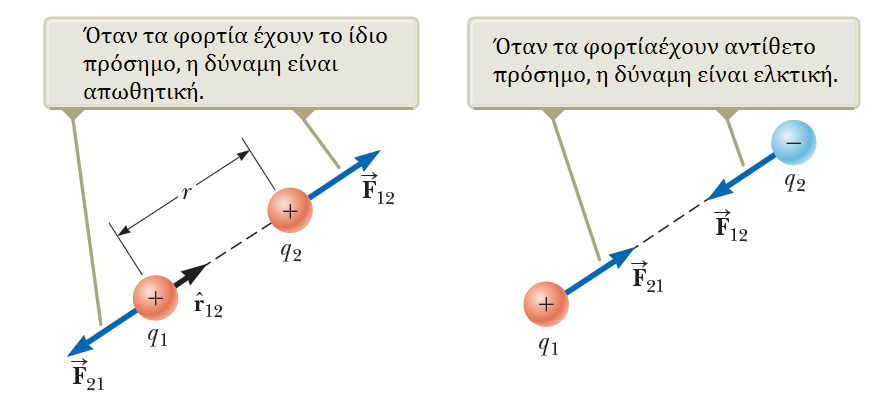 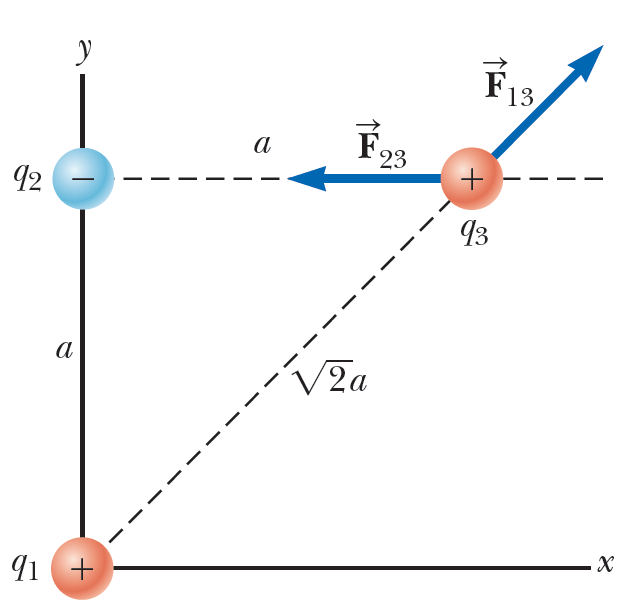 Ηλεκτρική Δύναμη
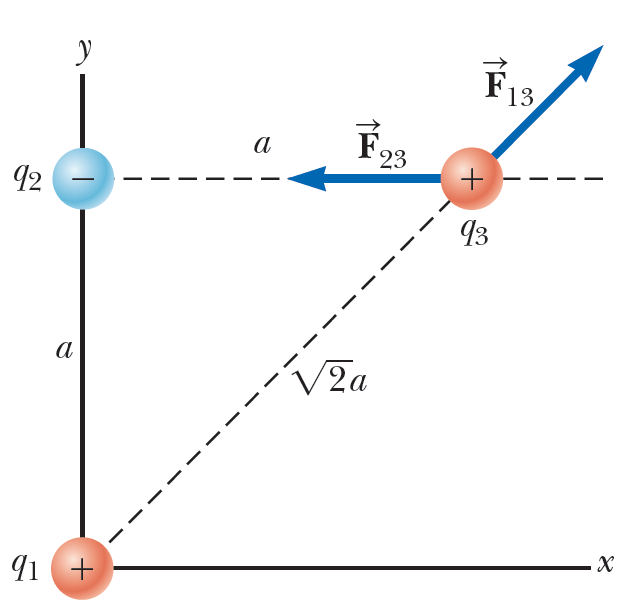 Ηλεκτρική Δύναμη
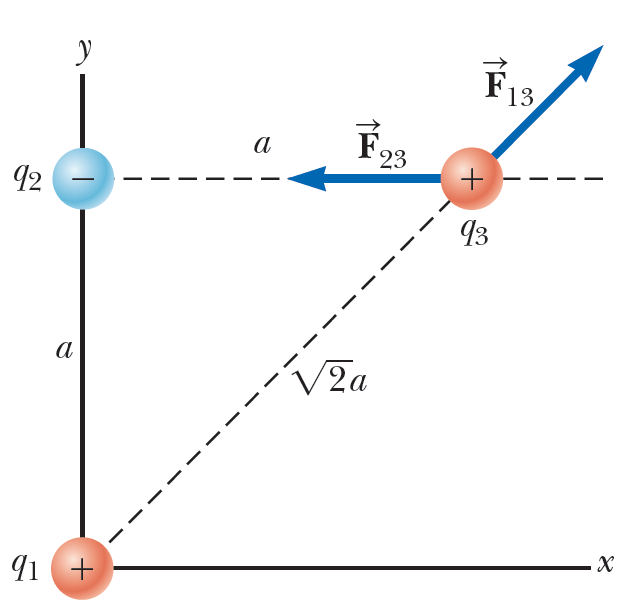 Ηλεκτρική Δύναμη
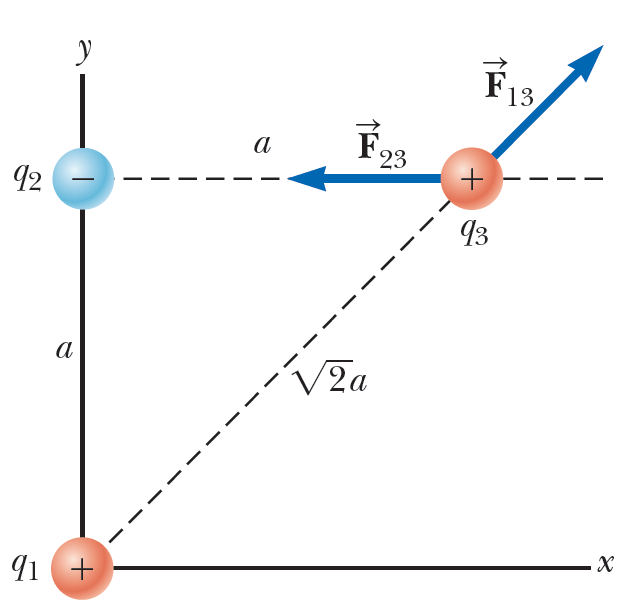 Ηλεκτρική Δύναμη
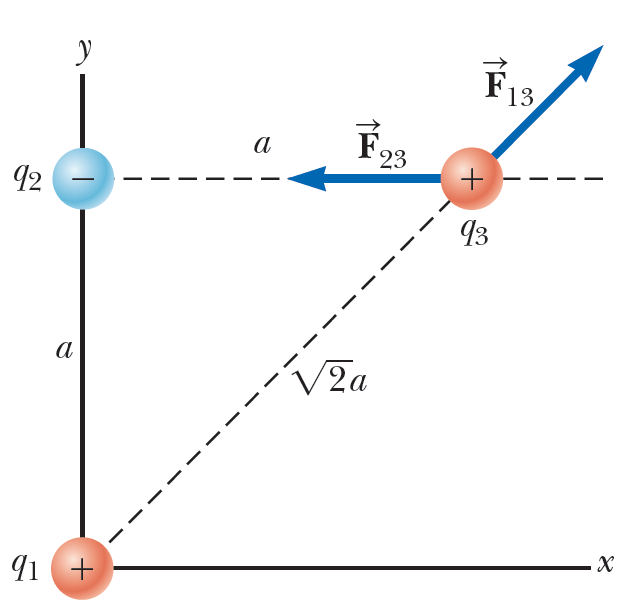 Συνεχίζεται... 